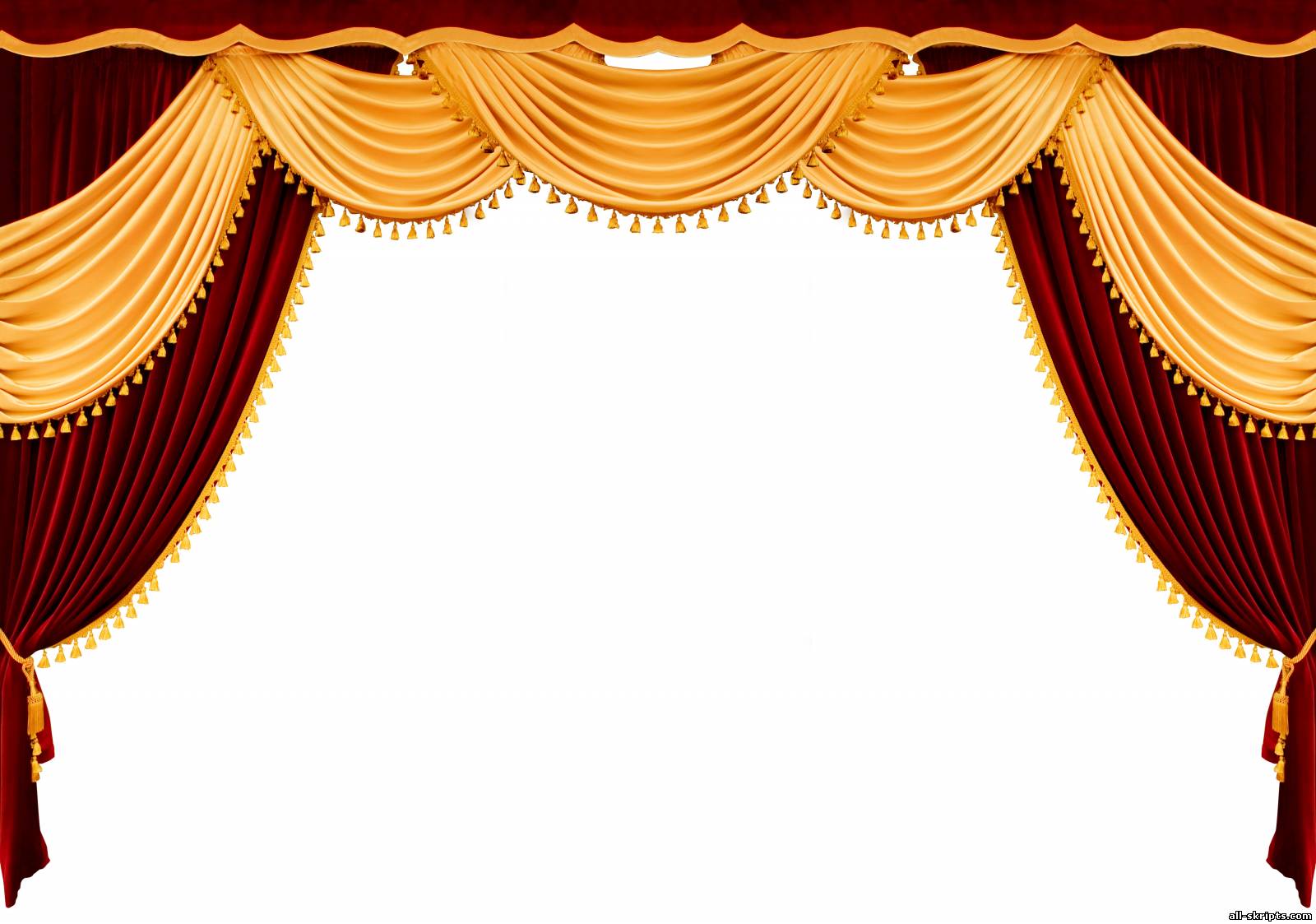 государственное бюджетное общеобразовательное учреждение  Самарской области средняя общеобразовательная школа № 2 с.Обшаровка Самарской области структурное подразделение 
Детский сад «Журавушка»
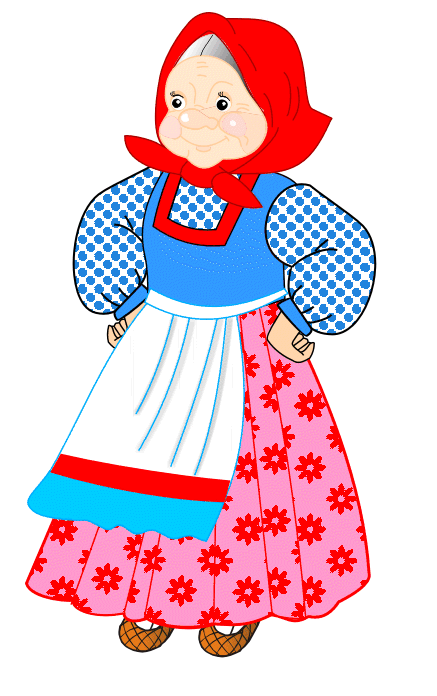 НОД  в возрастных группах «Основы безопасности жизнедеятельности»
от 04.10.2022г.
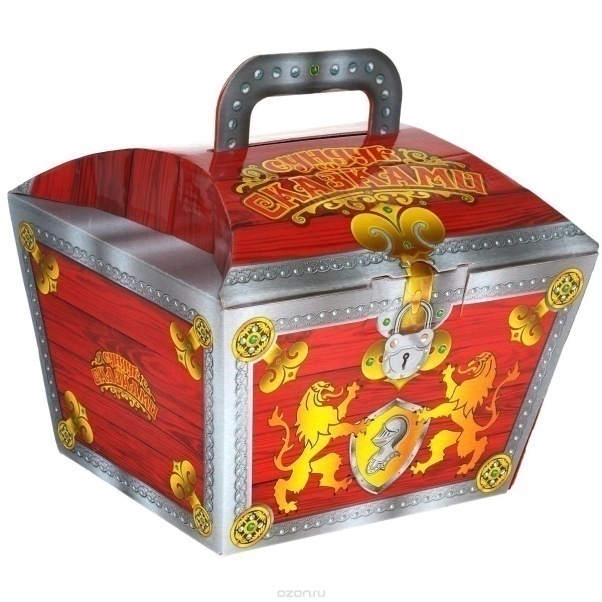 ЦЕЛЬ:
- Формирование у воспитанников ответственного отношения к личной безопасности и безопасности окружающих в ОО.
1 младшая группа «Рябинки»
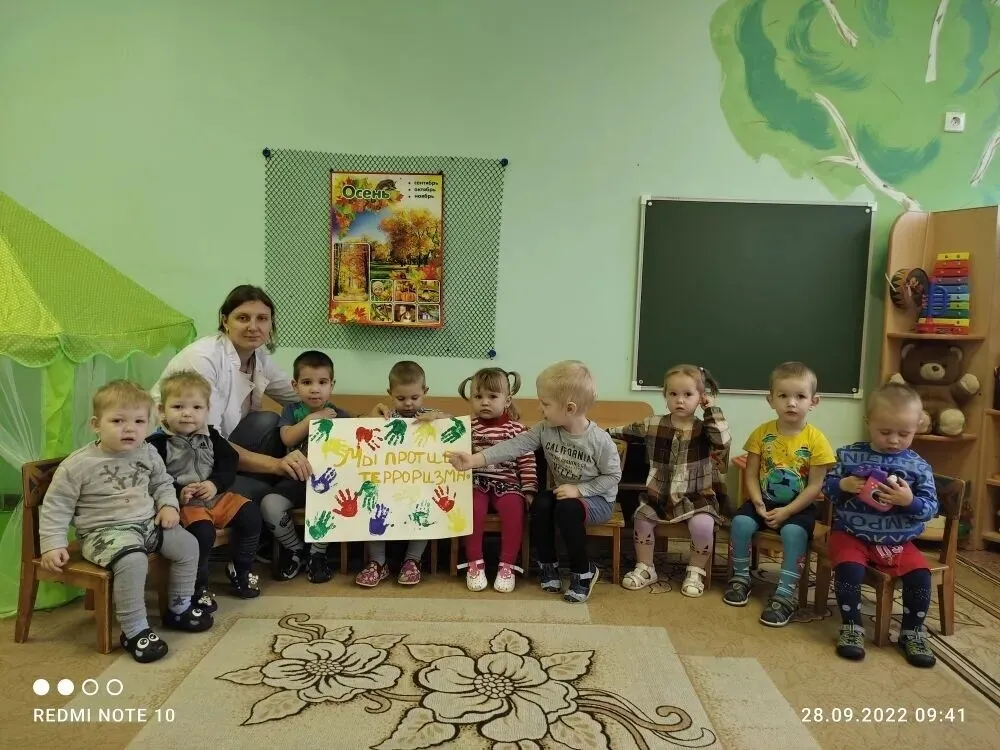 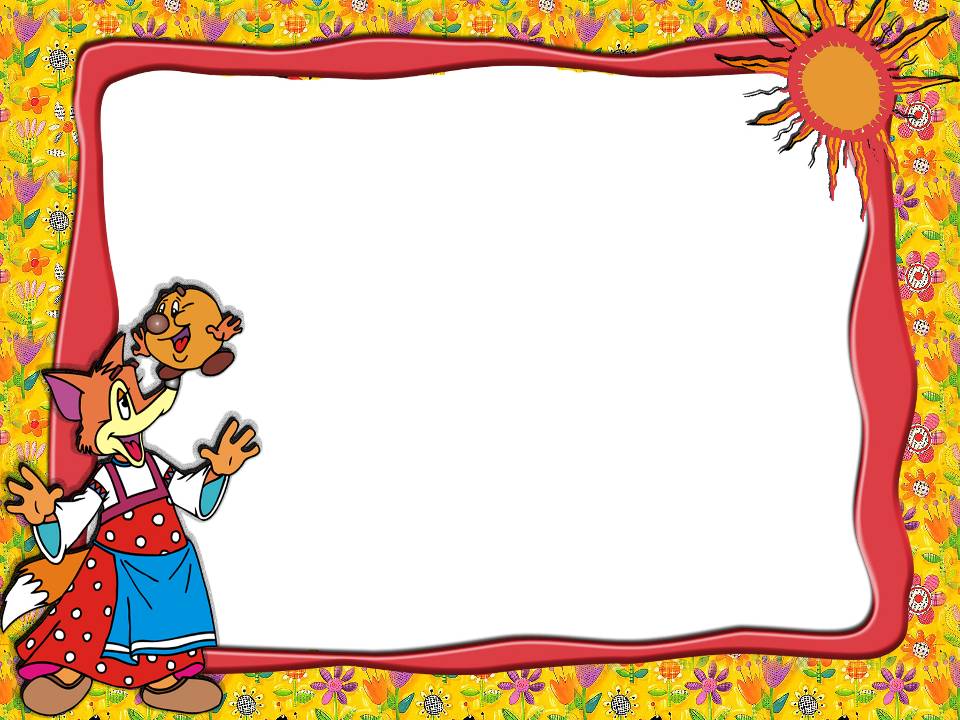 2 младшая группа «Непоседы»
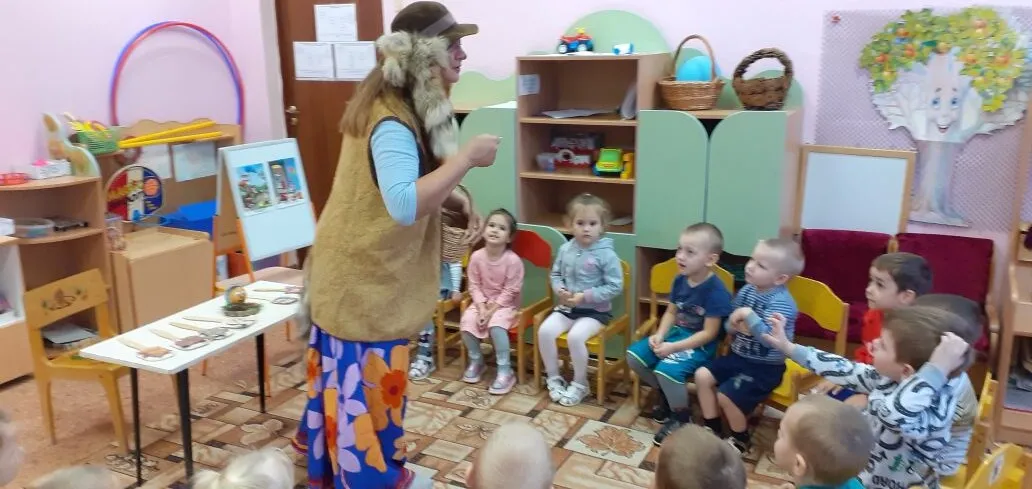 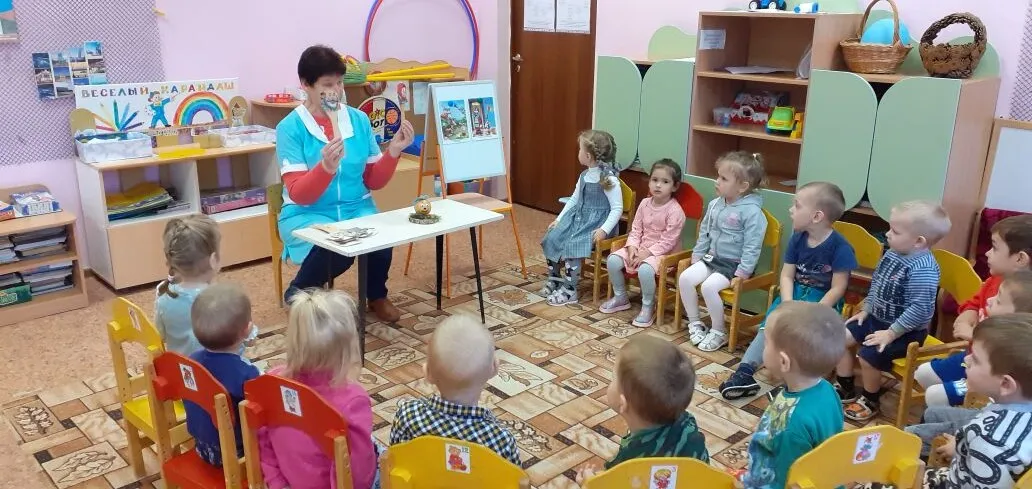 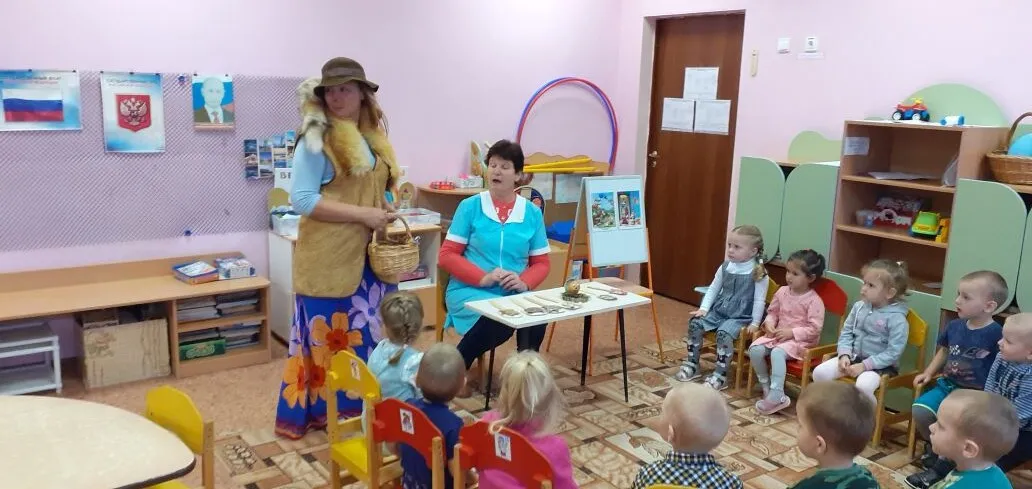 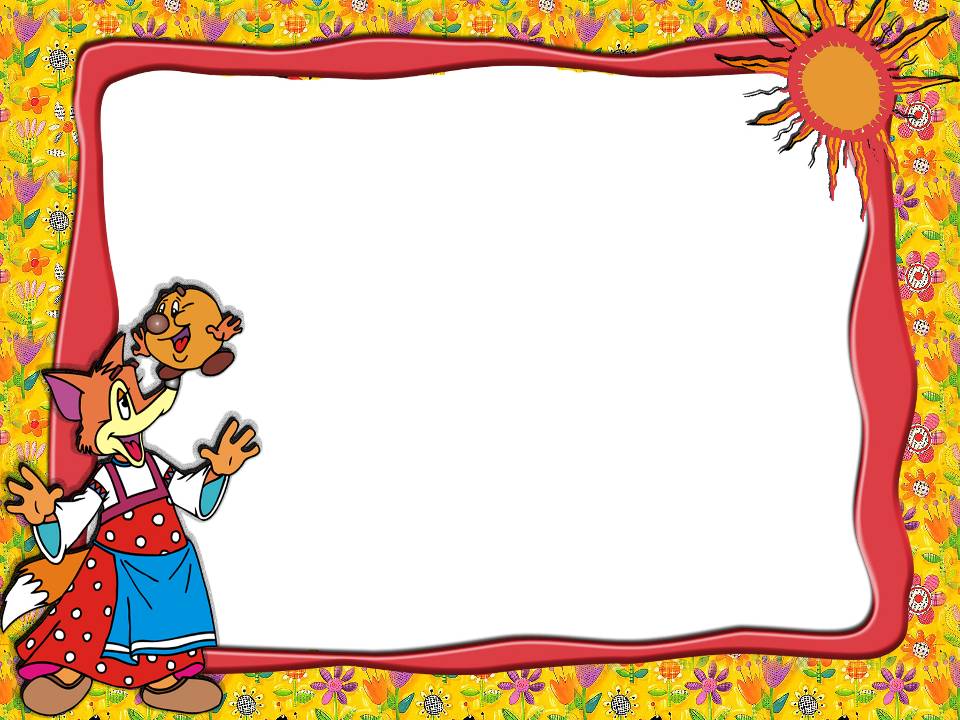 Средняя группа «Карамельки
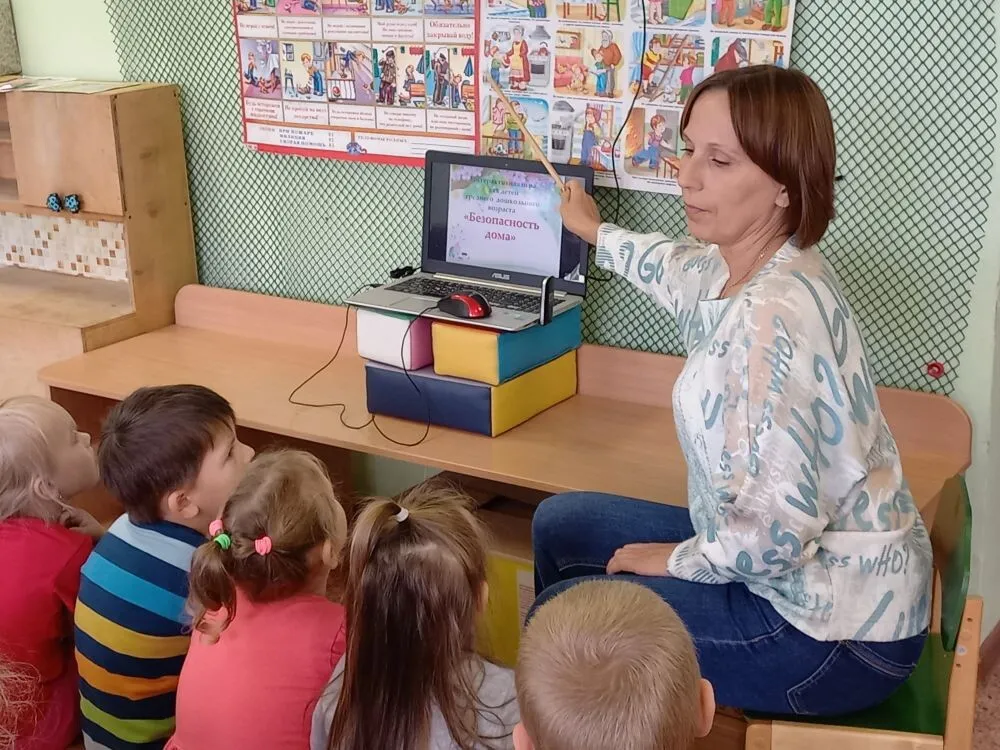 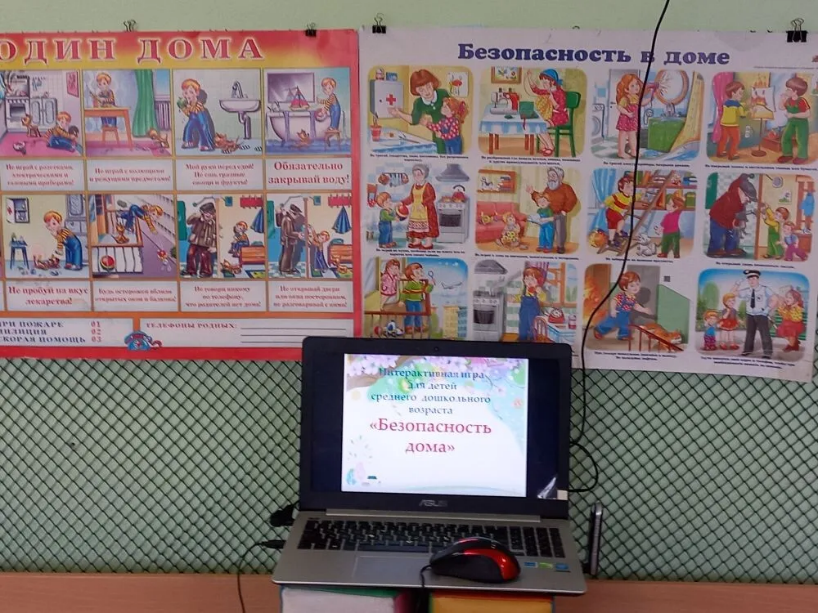 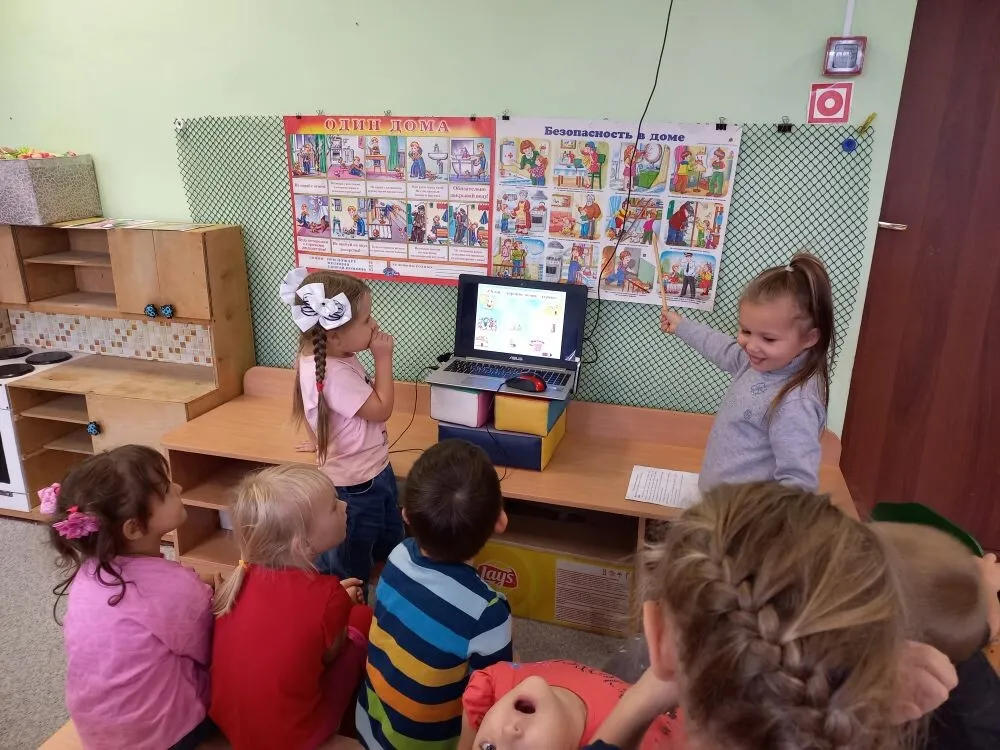 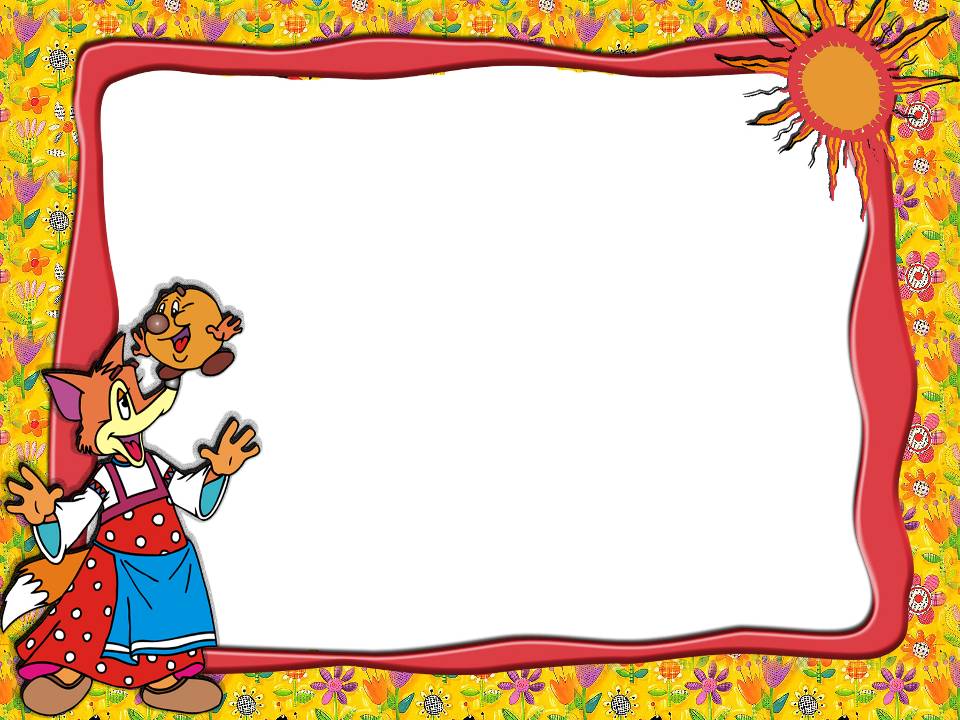 Старший возраст
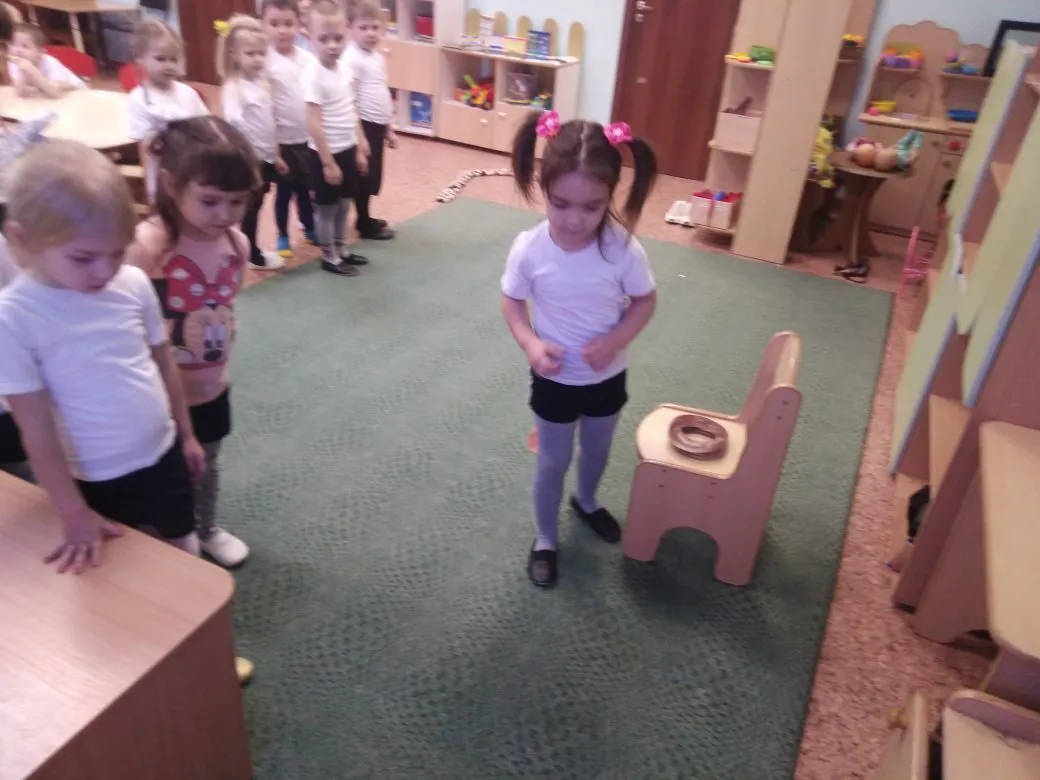 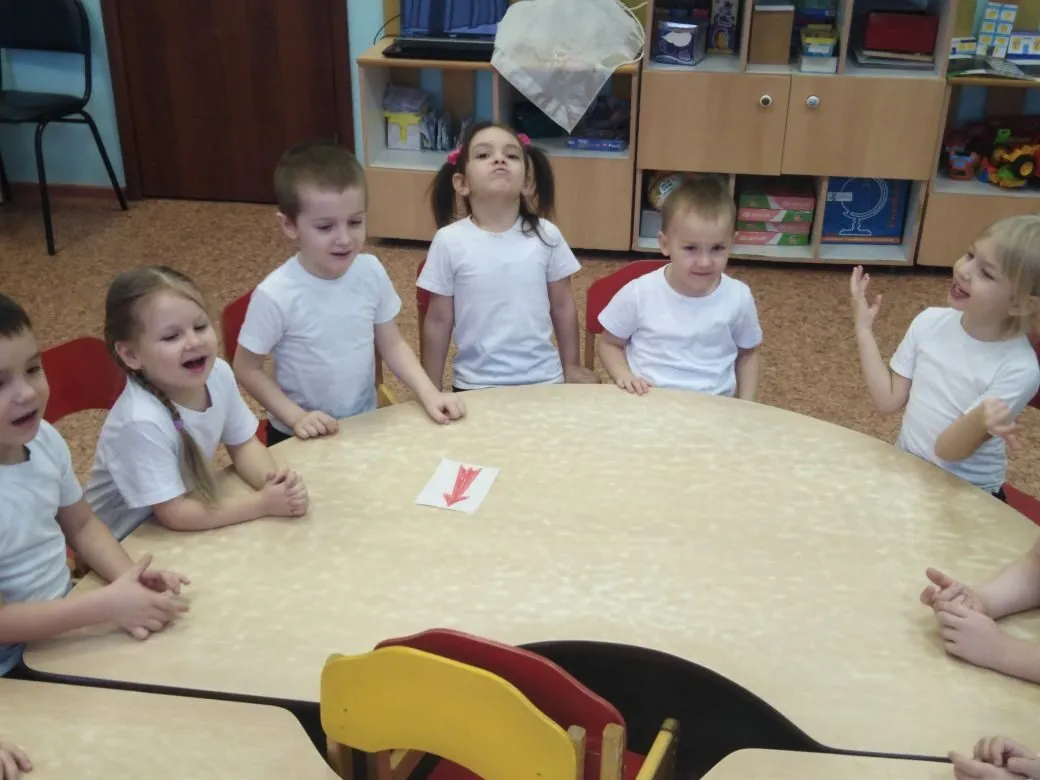 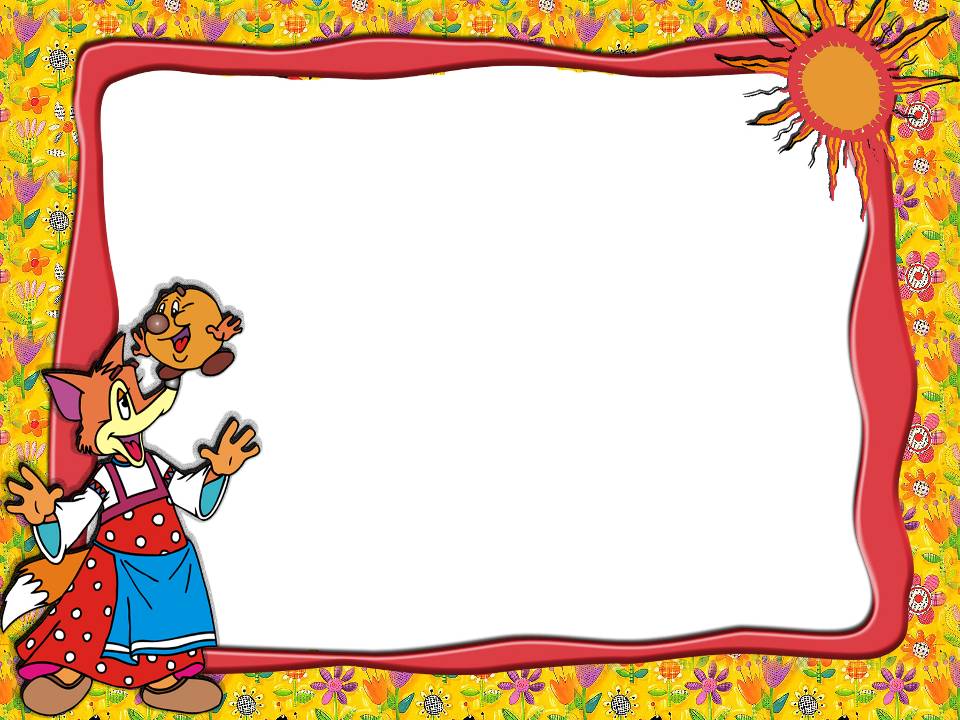 Старший возраст